Alaska Aviation Weather Unit (AAWU)Volcanic Ash Advisory Center Anchorage
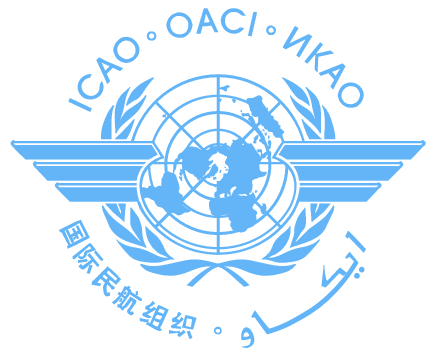 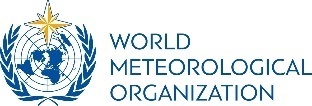 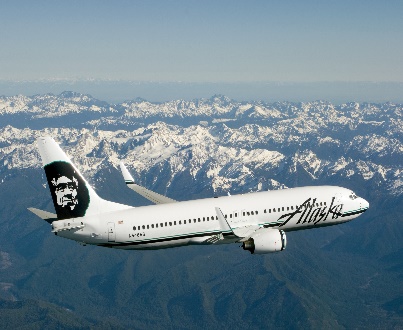 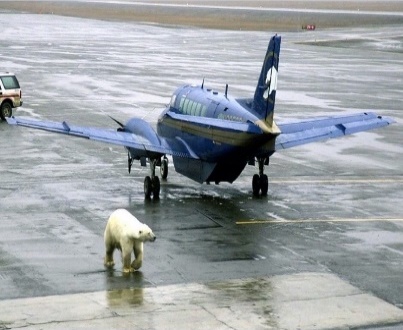 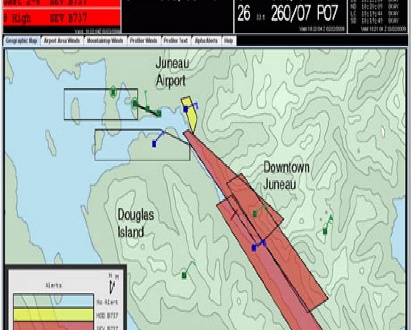 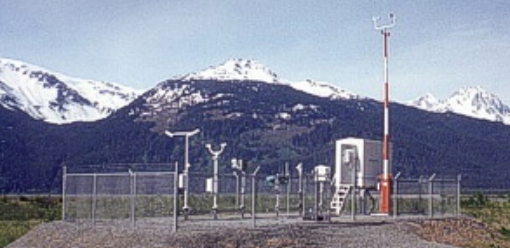 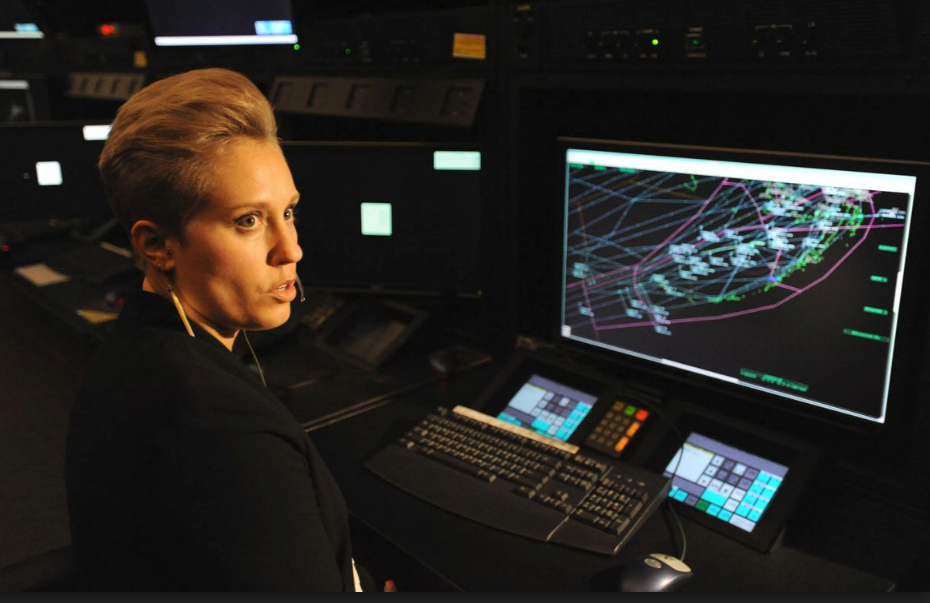 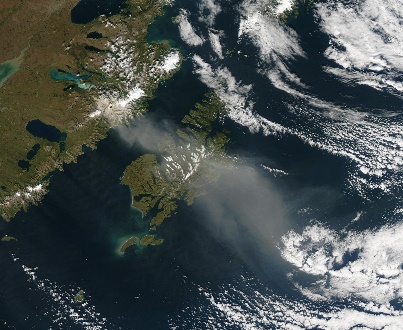 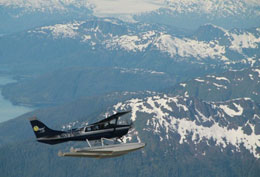 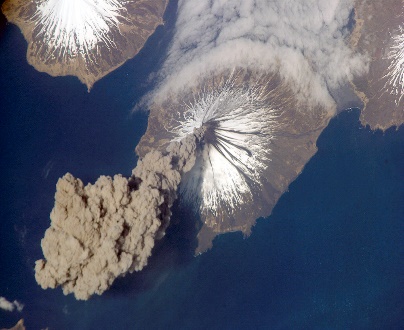 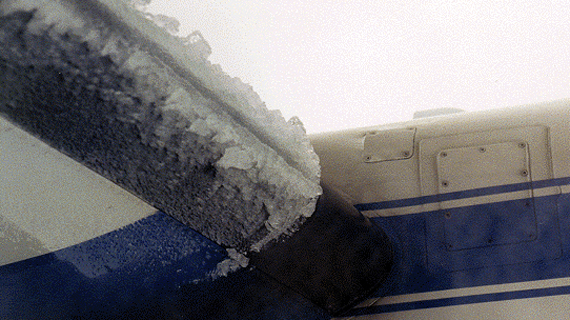 Jeff Osiensky                                 Meteorologist In Charge
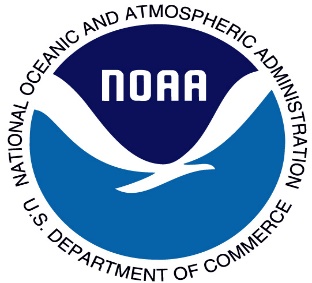 1
NWS Alaska Region Overview
2
[Speaker Notes: Hub of offices in Anchorage – here at Sand Lake – WFO, RFC, AAWU, Regional Facilities    Palmer (one hour northeast) is the NTWC

Fairbanks and Juneau are the other 2 WFOs   11 WSOs]
AAWU & VAAC
Two aviation forecasting functions rolled up into one office
Meteorological Watch Office (MWO) – one of three in the United States
State/Regional scope
Volcanic Ash Advisory Center (VAAC) – one of nine in the World 
International scope
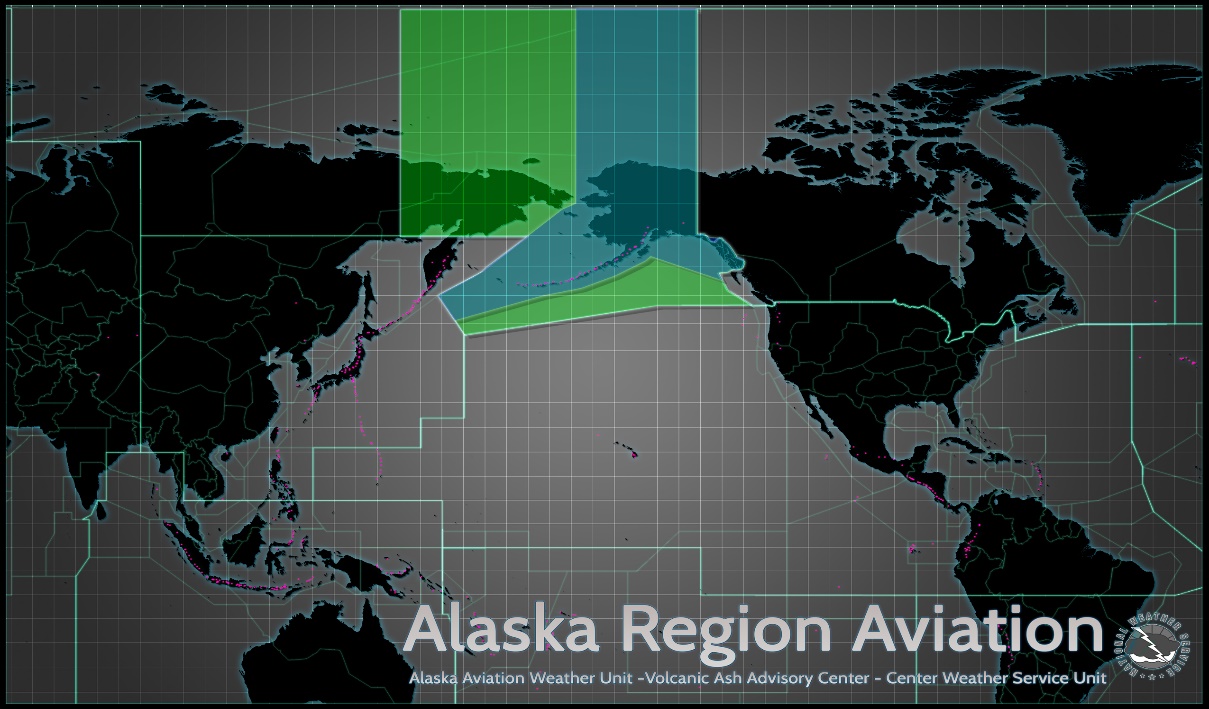 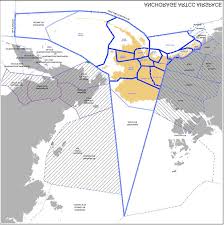 3
Alaska Aviation Weather Unit (Meteorological Watch Office)
Forecasts for AK’s 5.8 million sq. kilometer airspace with involvement from 5 offices (3 WFOs, CWSU, and AAWU)
Graphics, Area Forecasts, AIRMETs, and SIGMETs
	
  Terminal forecasts for 39 airports issued by WFOs
Transmitted very 6 hours with routine updates for ANC at 7am & 21UTC (12pm AKST and 1pm AKDT) 

 Need for a strong internal collaborative forecast process 

  Close partnerships with FAA, industry, and formal Association to help guide services
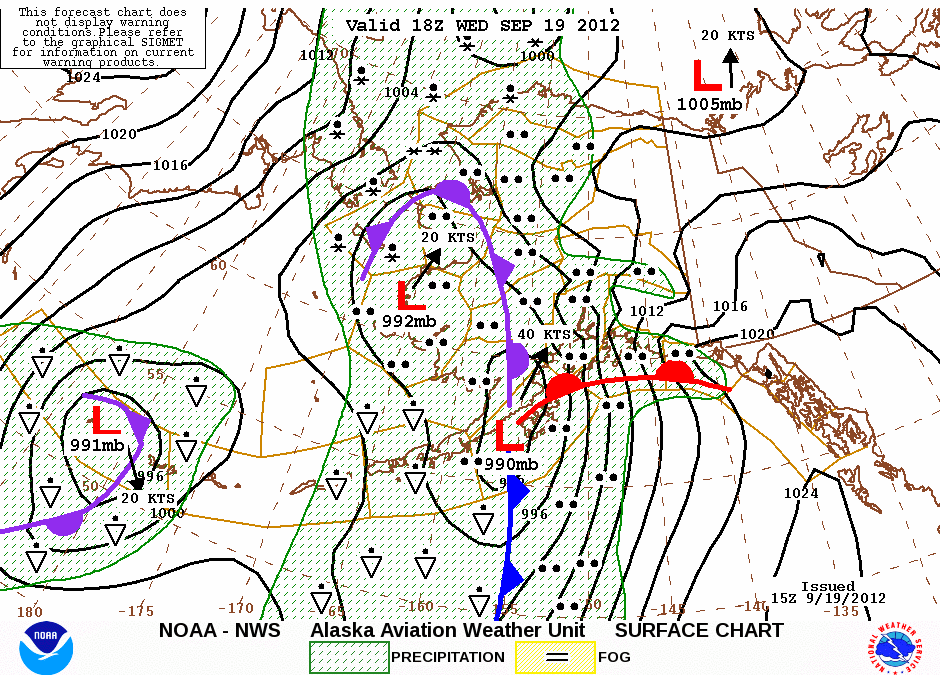 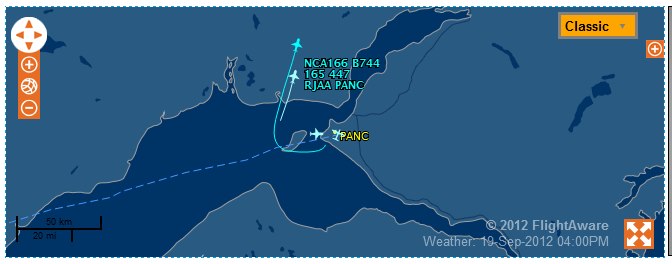 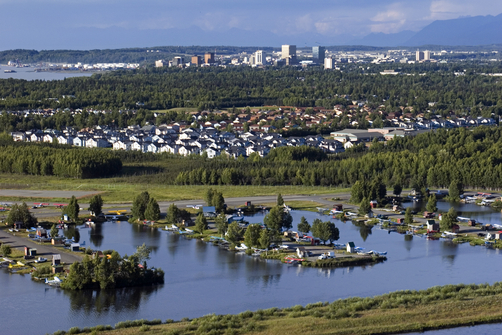 Cargo Jets destined for Anchorage,
 diverted to Fairbanks on Sept 19, 2012
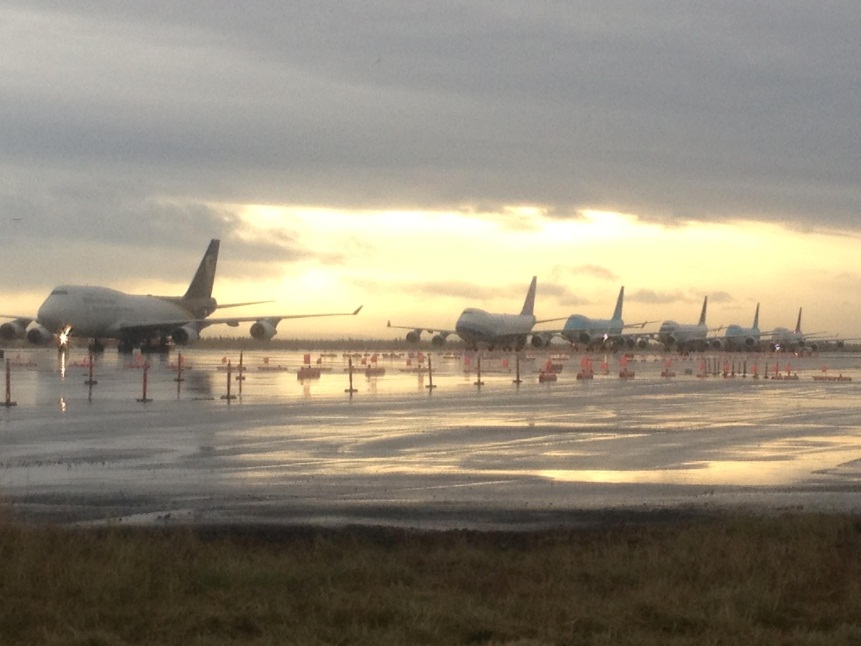 4
Alaska Aviation Weather Unit (AAWU)
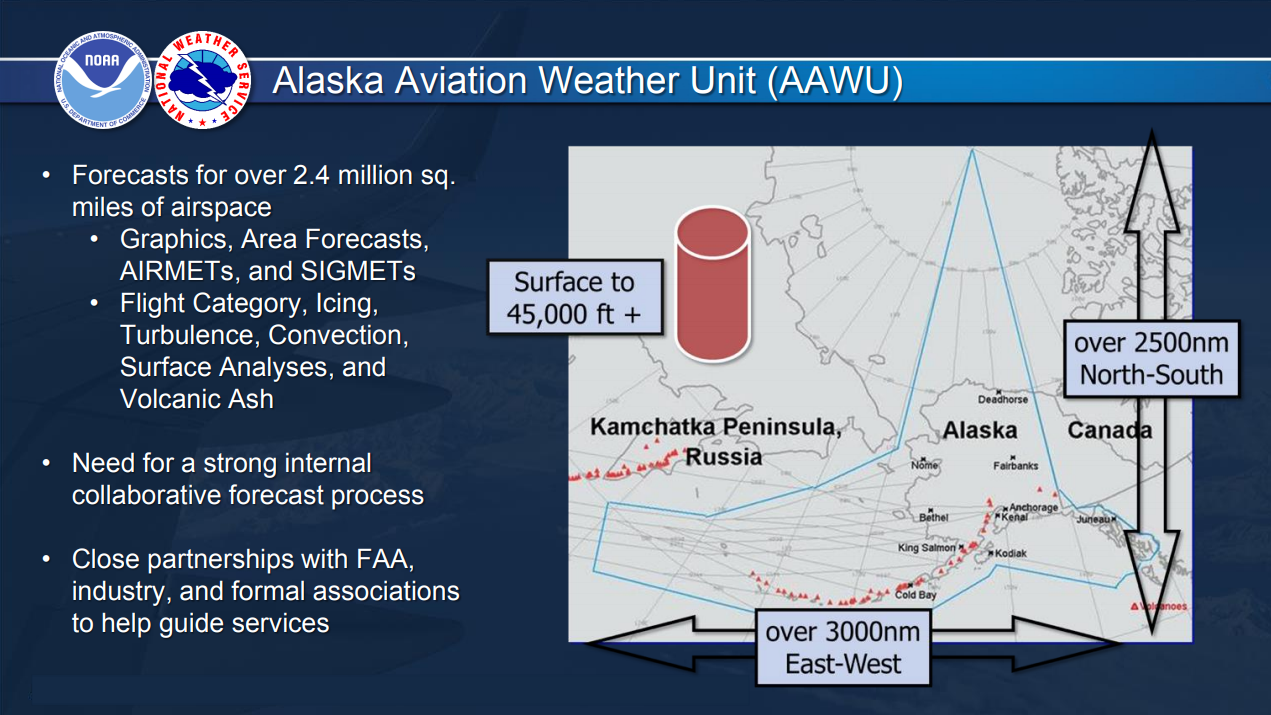 5
Operations
6
AAWU Staffing
7
AAWU Forecast Responsibility
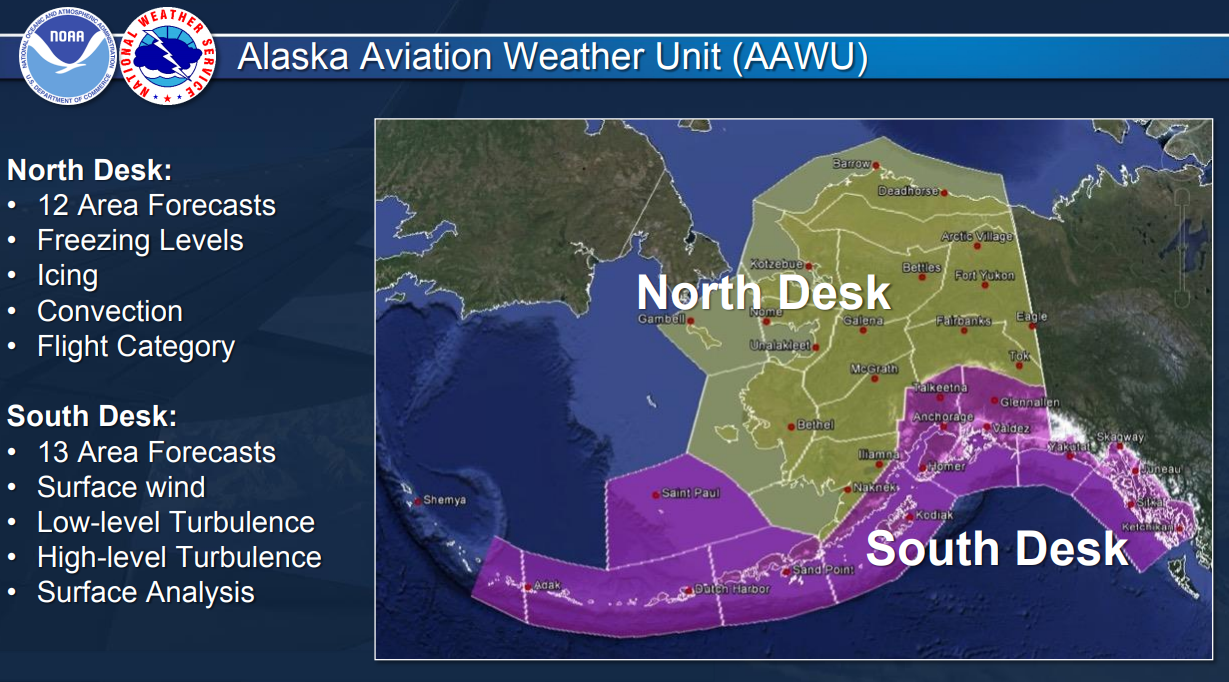 8
Forecast Preparation
“GFE like”
9
Forecast Process
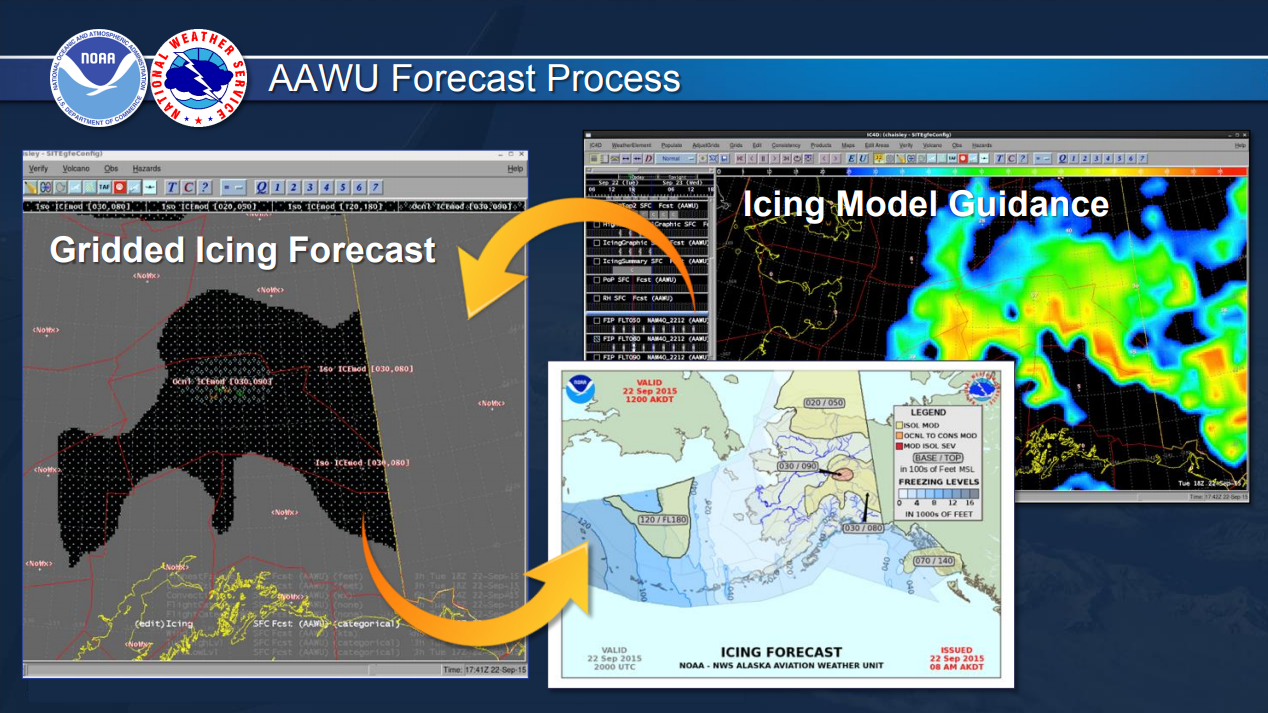 10
Forecast Process
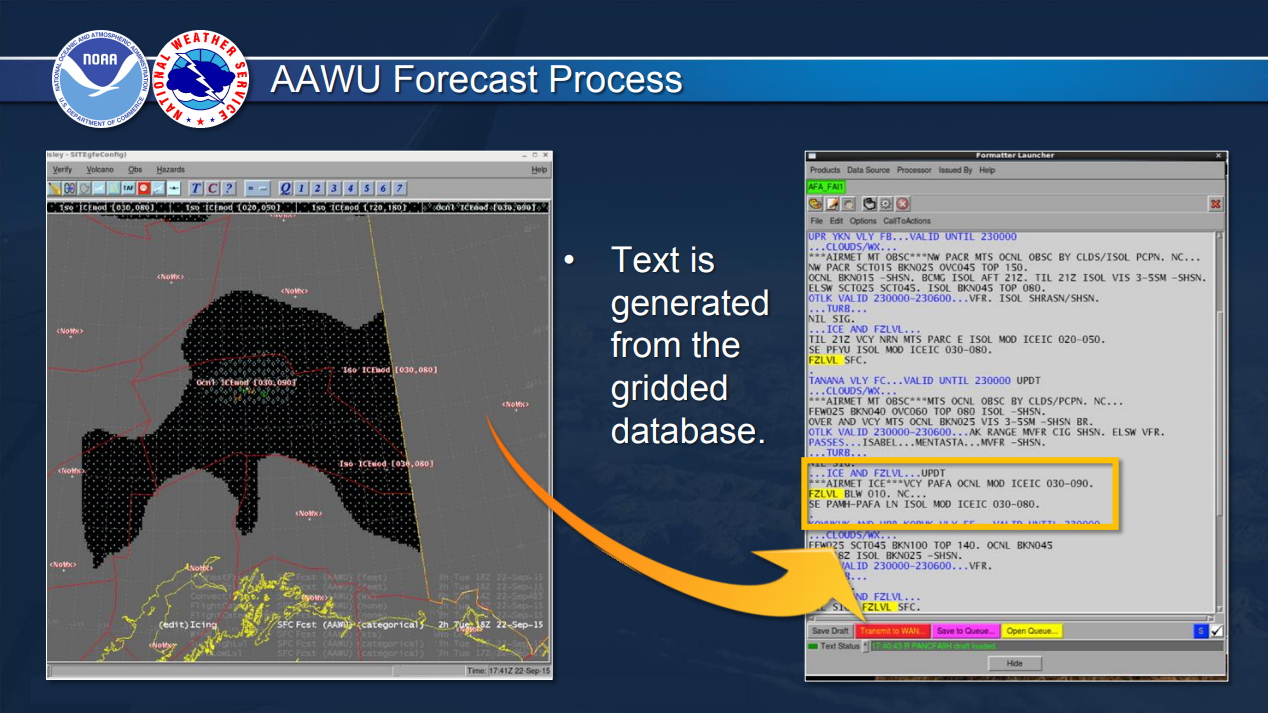 11
Forecast Graphics
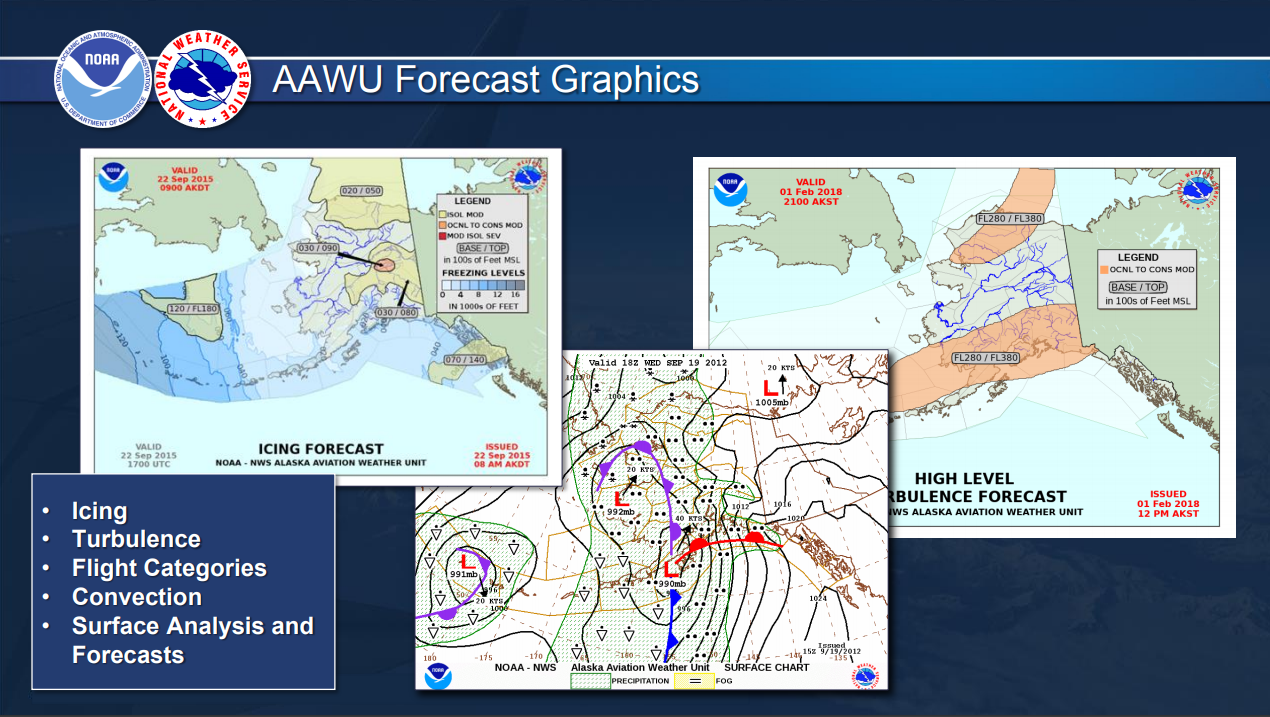 12
Area Forecast (FA)
13
AIRMET and SIGMET
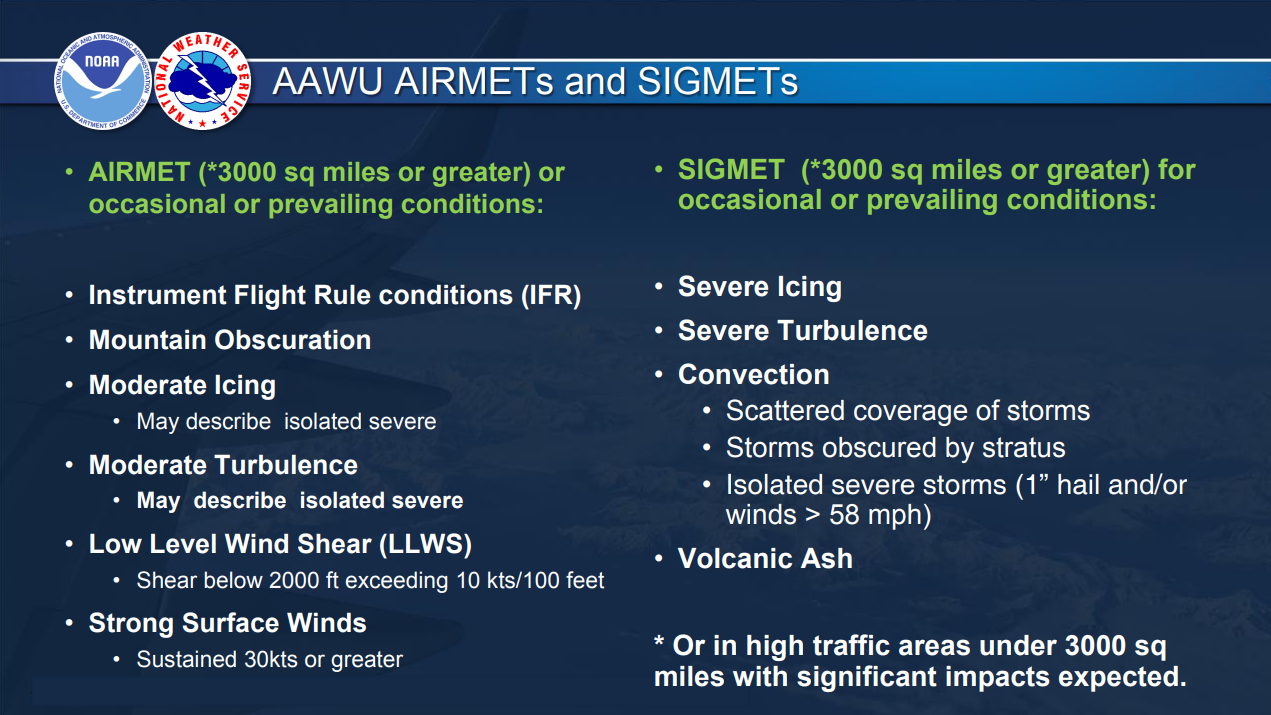 14
Volcanic Ash Advisory Center Anchorage
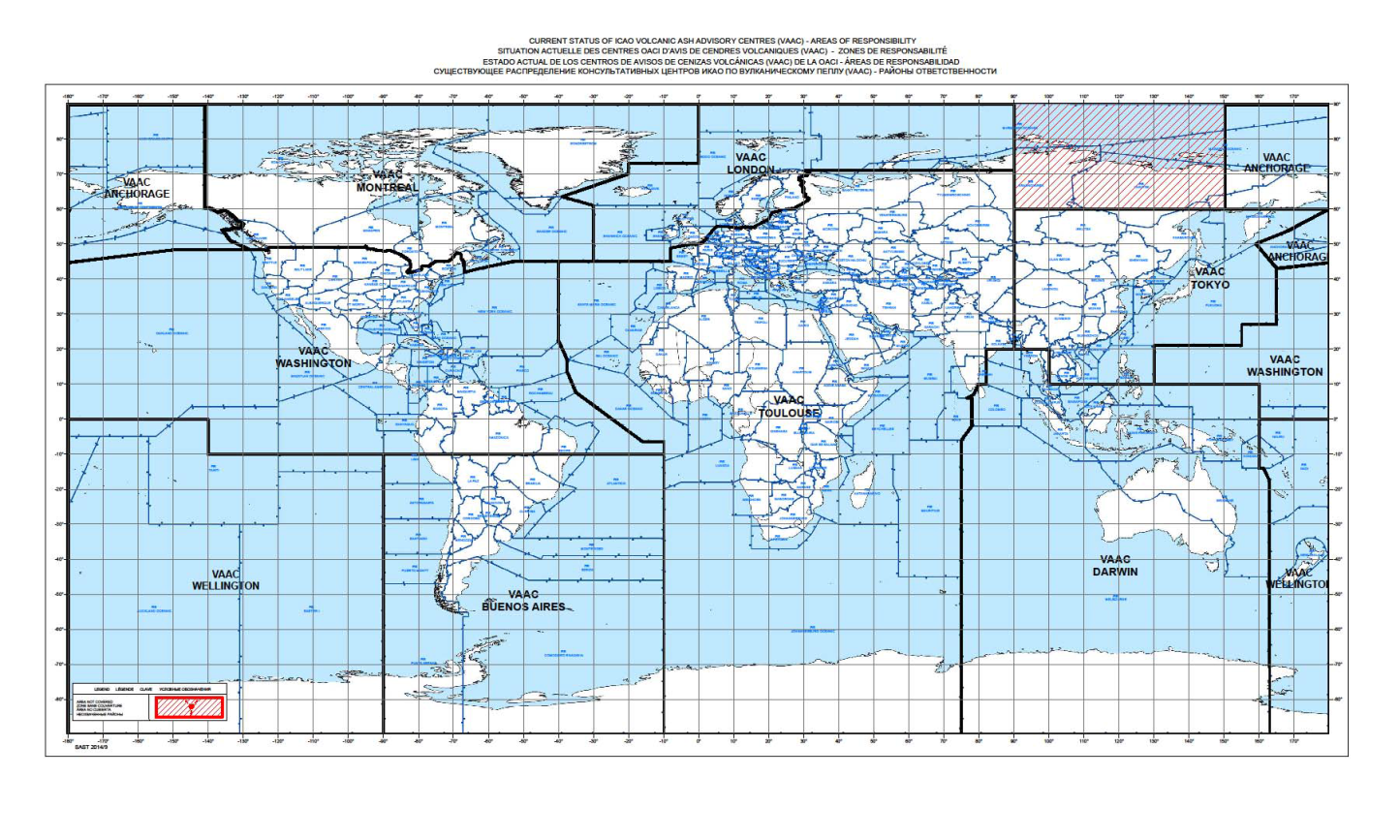 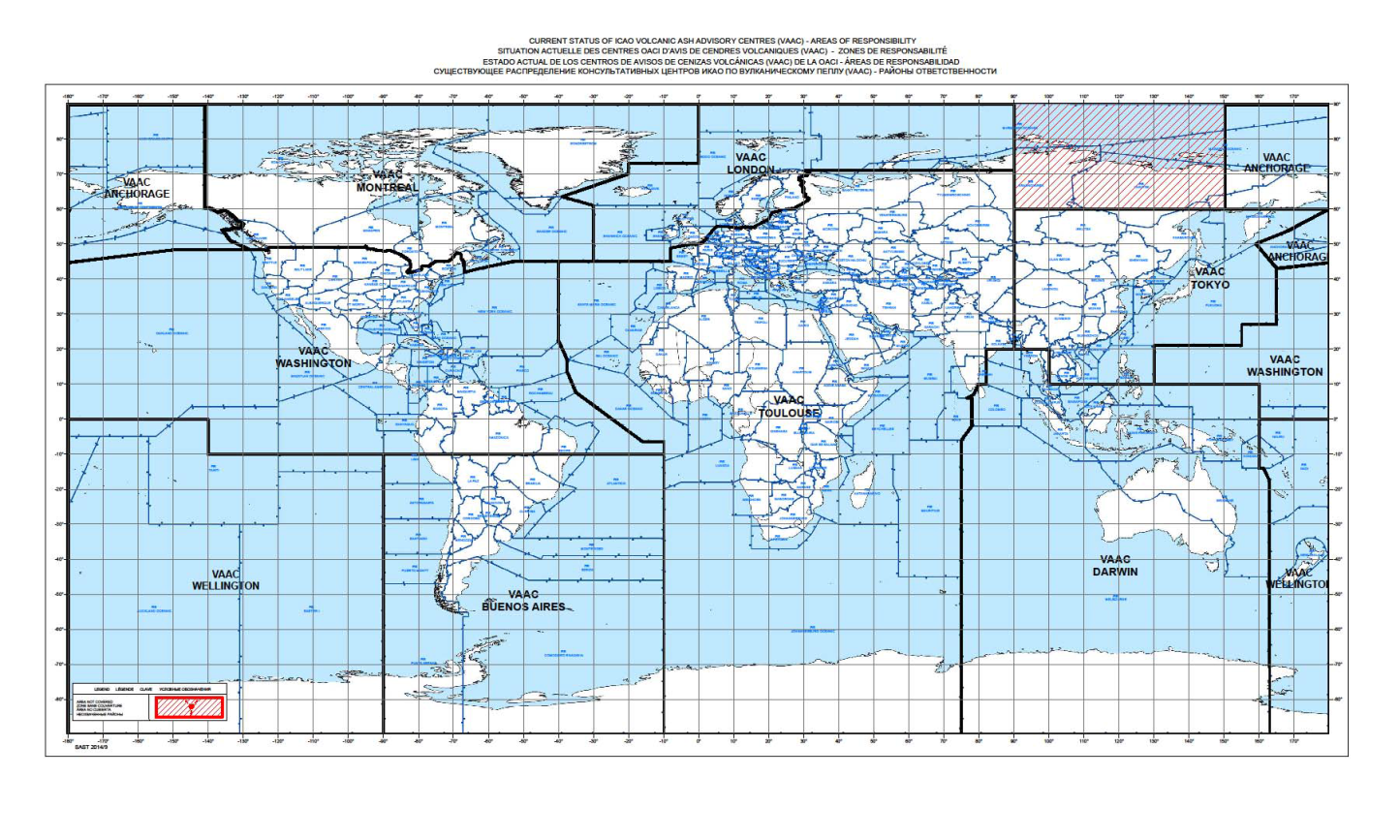 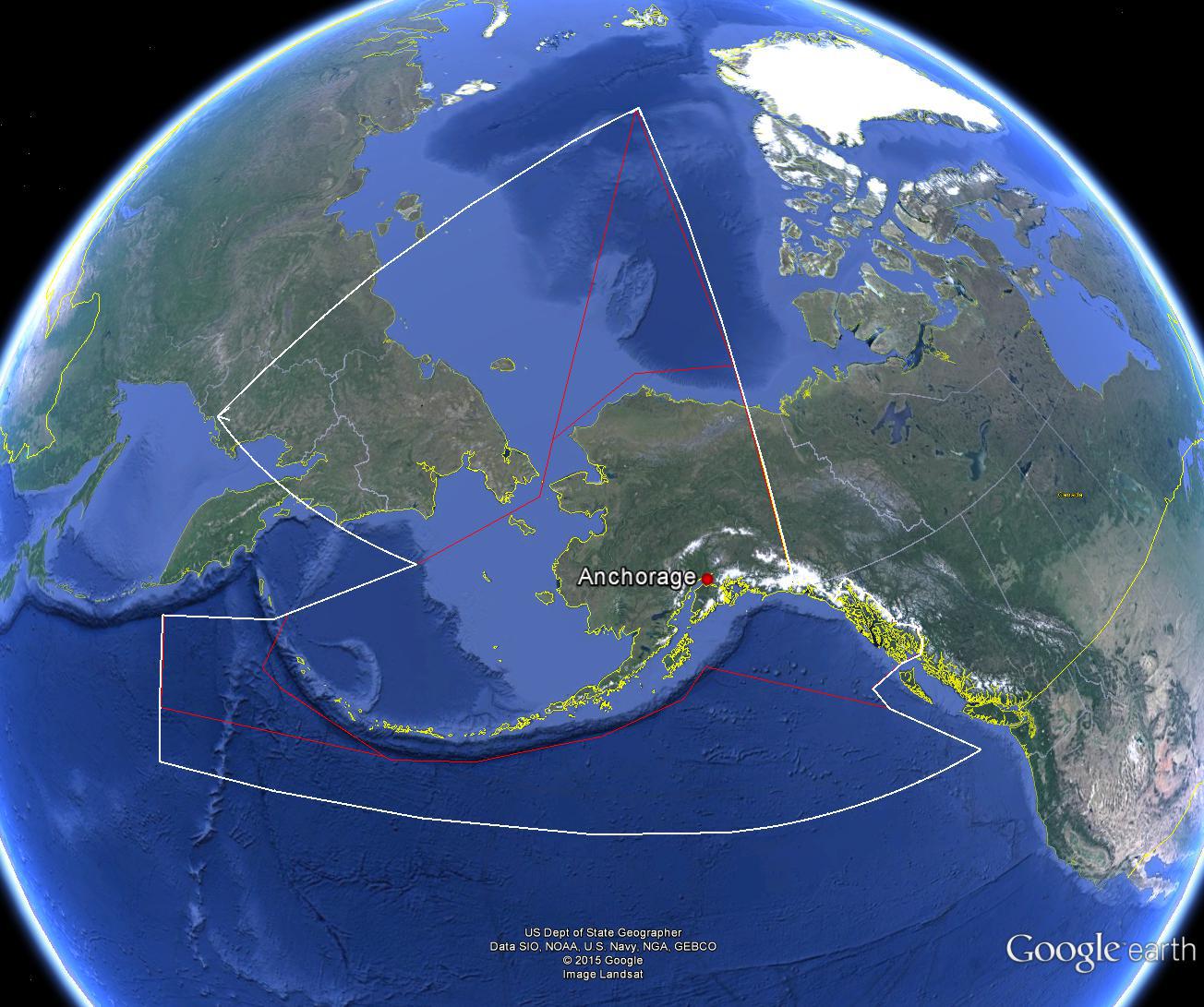 Backup Office
VAAC Anchorage of area of responsibility is approximately 12.1 square million kilometers
 North Pacific air routes in close proximity to active volcanoes along with many Alaskan routes
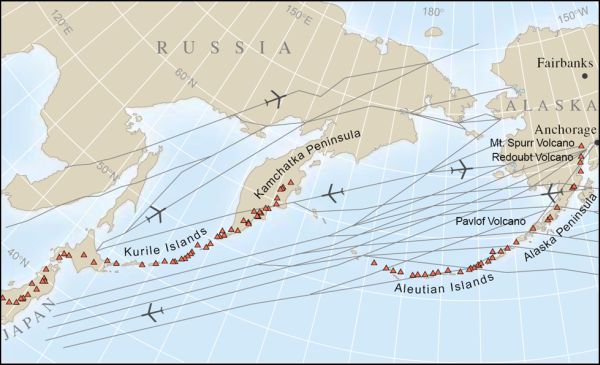 Mt. Redoubt (April 21, 1990)
15
VAAC Anchorage
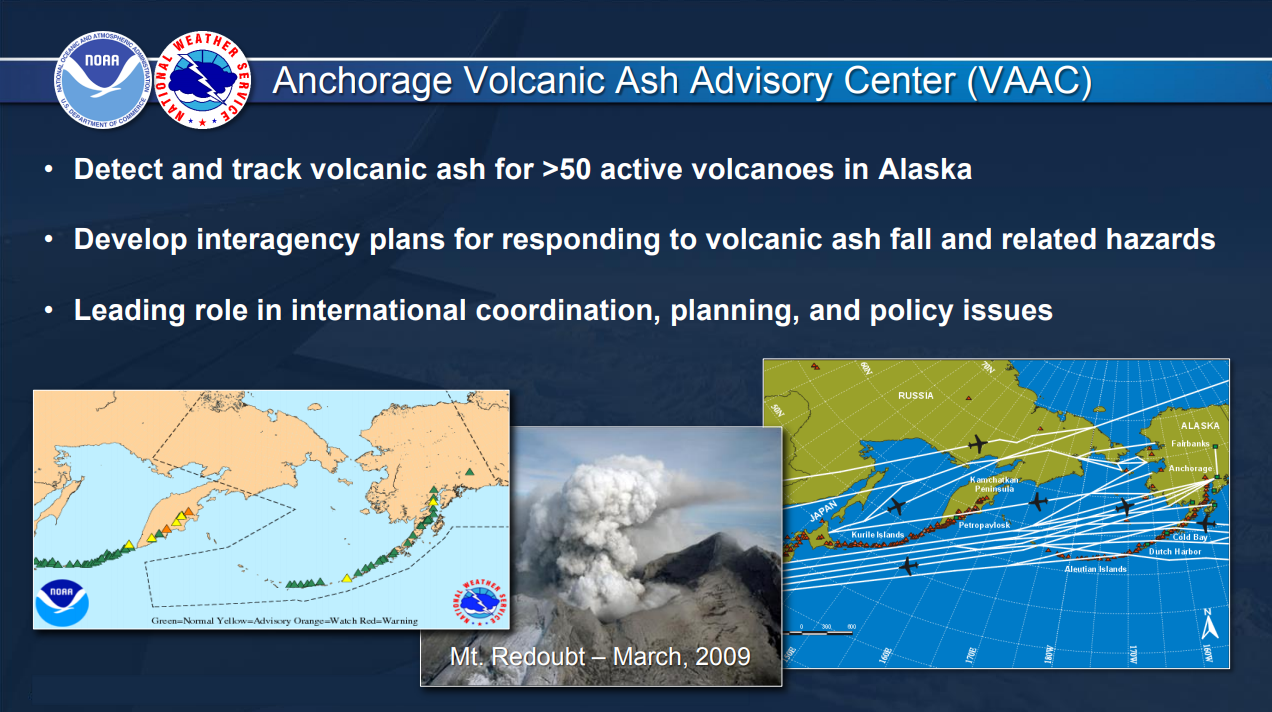 16
Pavlof Eruption 27-29 March 2016
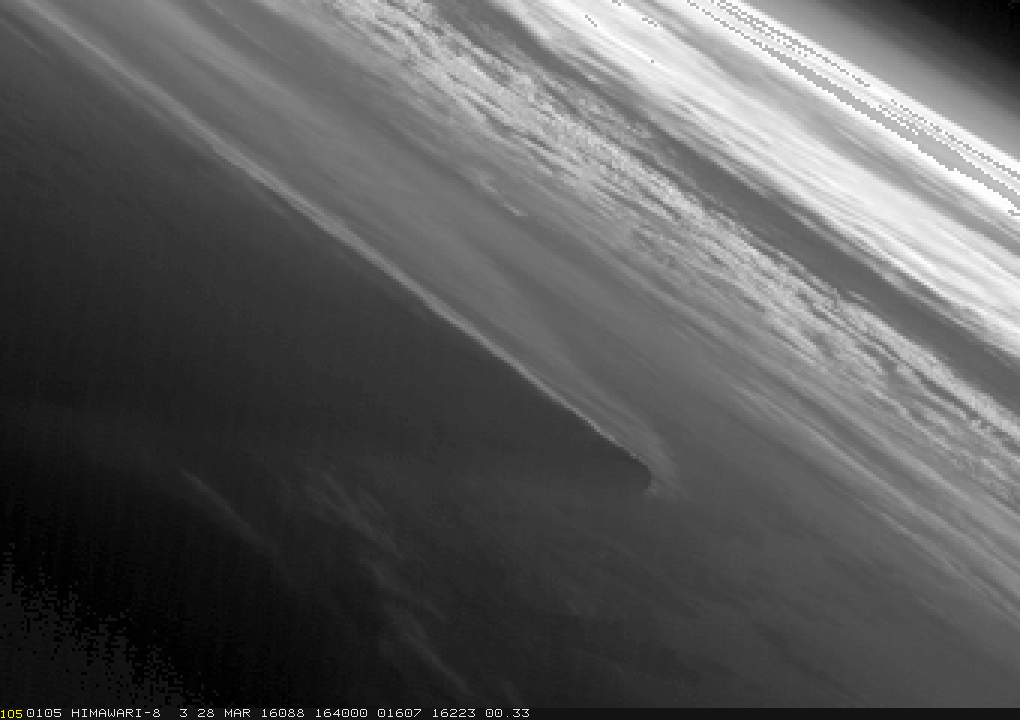 SO2 Brightness Temperature Index
28 March 2016 19-2030 UTC
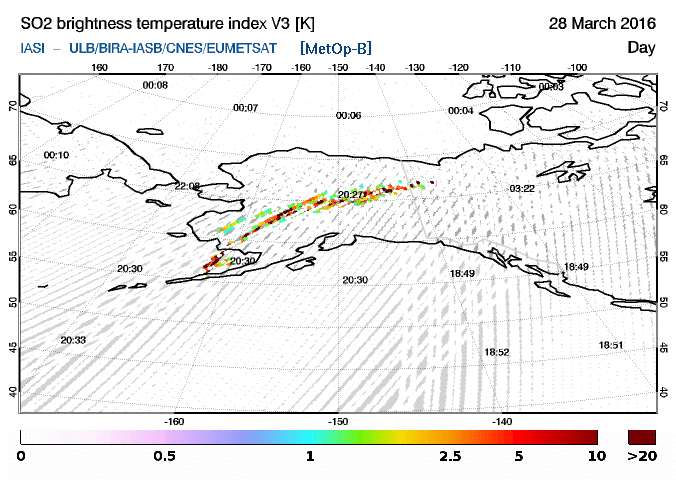 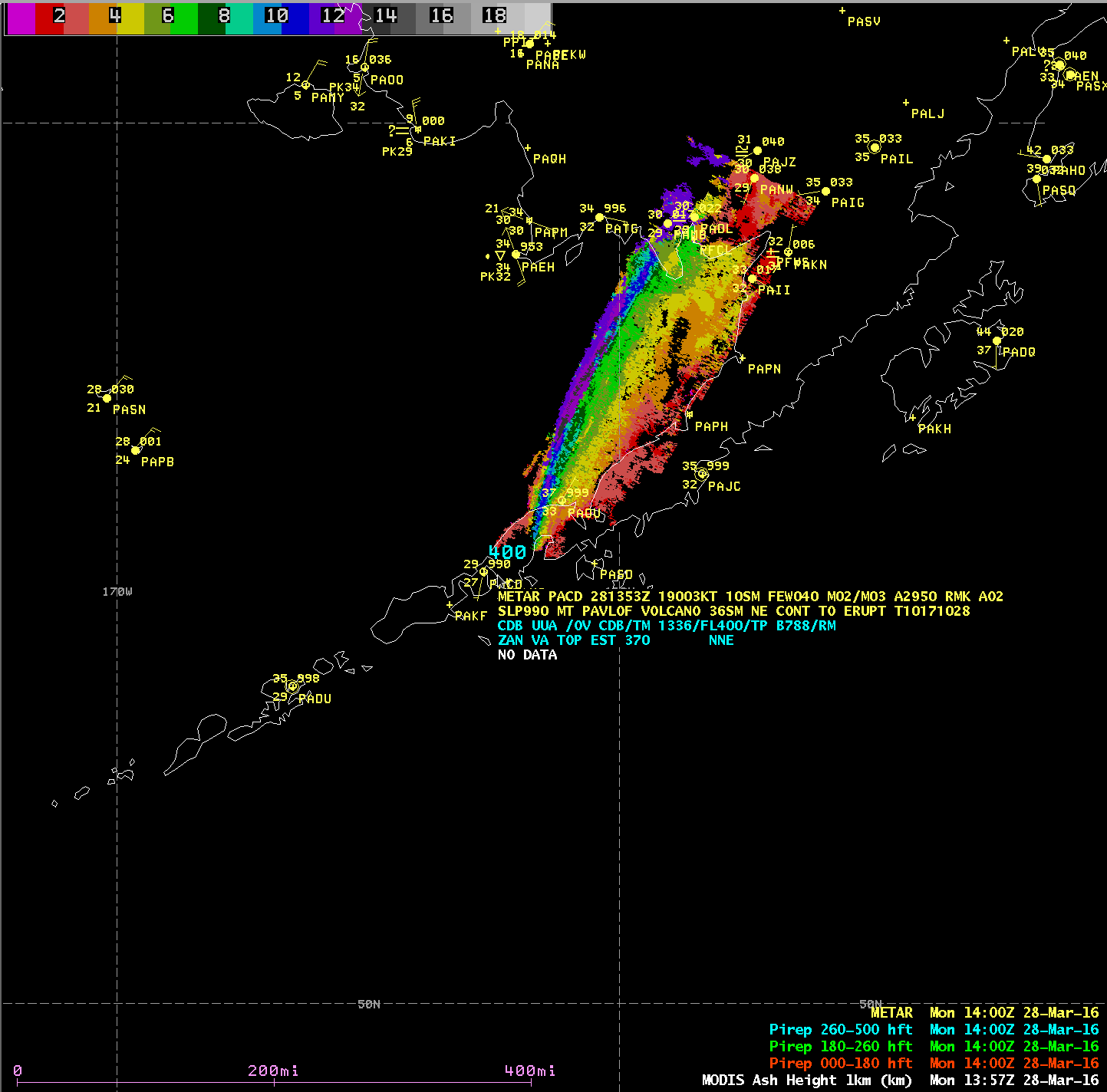 1640-1850 UTC Himiwari-8
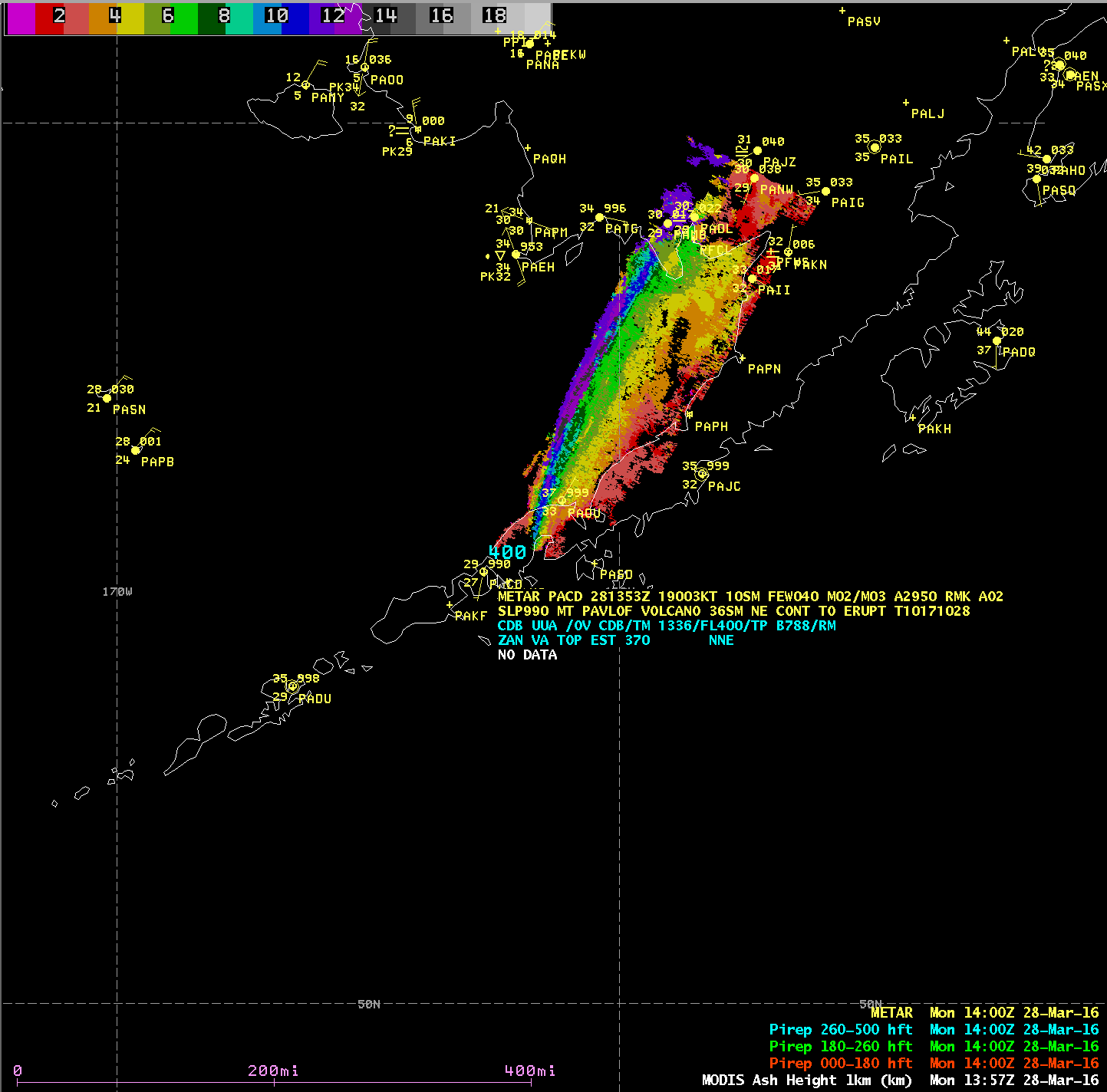 1357Z 28 Mar 2016
MODIS Derived Ash Cloud Top
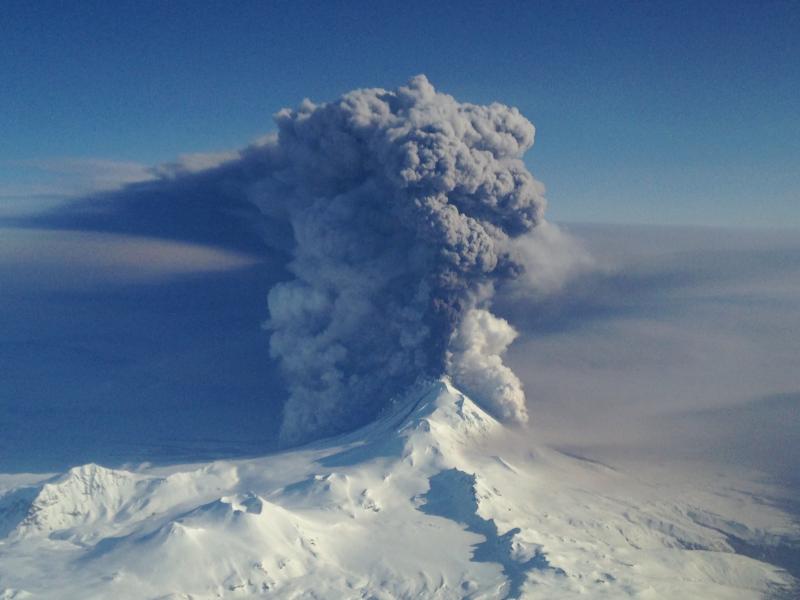 Photo Credit U.S. Coast Guard at 20,000 feet
1914 UTC 28 March 2016
17
[Speaker Notes: First indications of the eruption came from pilot reports, 0018 UTC 28 March 2016 (ash FL200 and below) with volcano in green status.  Eruptions peaked 08-16 UTC 28 March with tops to FL400 and lightning, but nearly continuous eruptions persisted for around 36 hours.   Fortunately, skies were generally not cloudy allowing for good viewing of the ash for a large portion of the event.  Little directional wind shear existed which kept the ash confined to a more narrow plume, but the ash was transported a long distance (through AK and much of Canada) as it was caught up in strong winds. 

Around 6200 passengers on Alaska Airlines alone dealt with flight cancellations in Alaska.  Other smaller aviation groups were also significantly impacted with flight cancelations.   High level flights deviated from their typical routes to avoid the ash.  Fortunately the impacts were only felt for around 2 days in Alaska. 

Himwari-8 (H-8) provided a reasonable good view of the eruption, despite Pavlof being on the limb of the imagery.   Significant parallax issues existed with H-8, but the high temporal resolution provided excellent monitoring of the ongoing activity, which was especially helpful when the eruptions were more minor and not viewed in GOES (no brightness temperature difference).   Recall GOES does not have all the channels necessary to identify volcanic ash clouds well.  New RGB from POES imagery available in our operational system were also used for the first time while monitoring a volcanic eruption over Alaska.   Automated alerts of satellite derived products (ash height) detected in satellite imagery were also utilized as has been the case for years.  SO2 detection was used, especially near the end of the event, to determine where ash could be located since ash signatures on satellite were waning.   No documented ash encounters or observations of sulfur smell]
Deep Core Partnerships
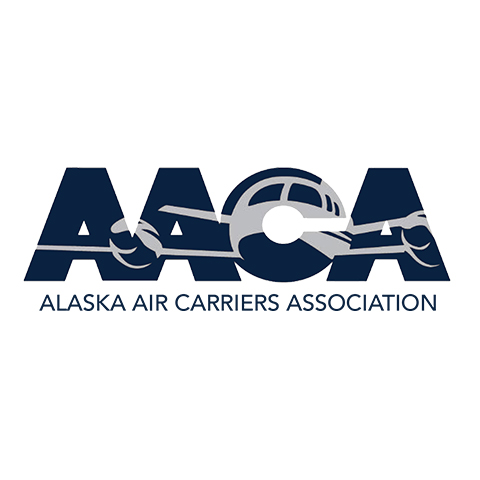 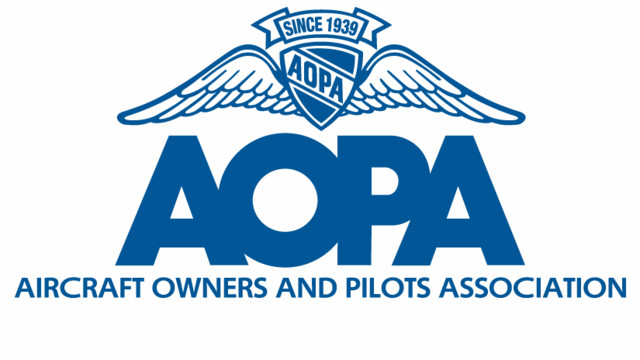 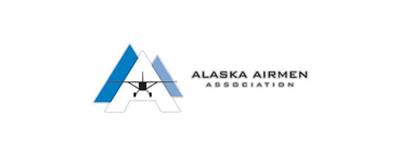 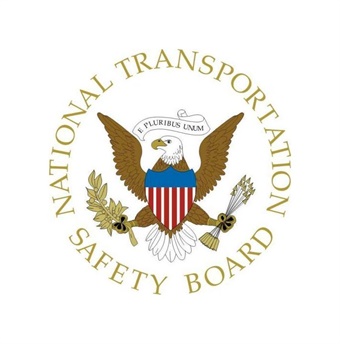 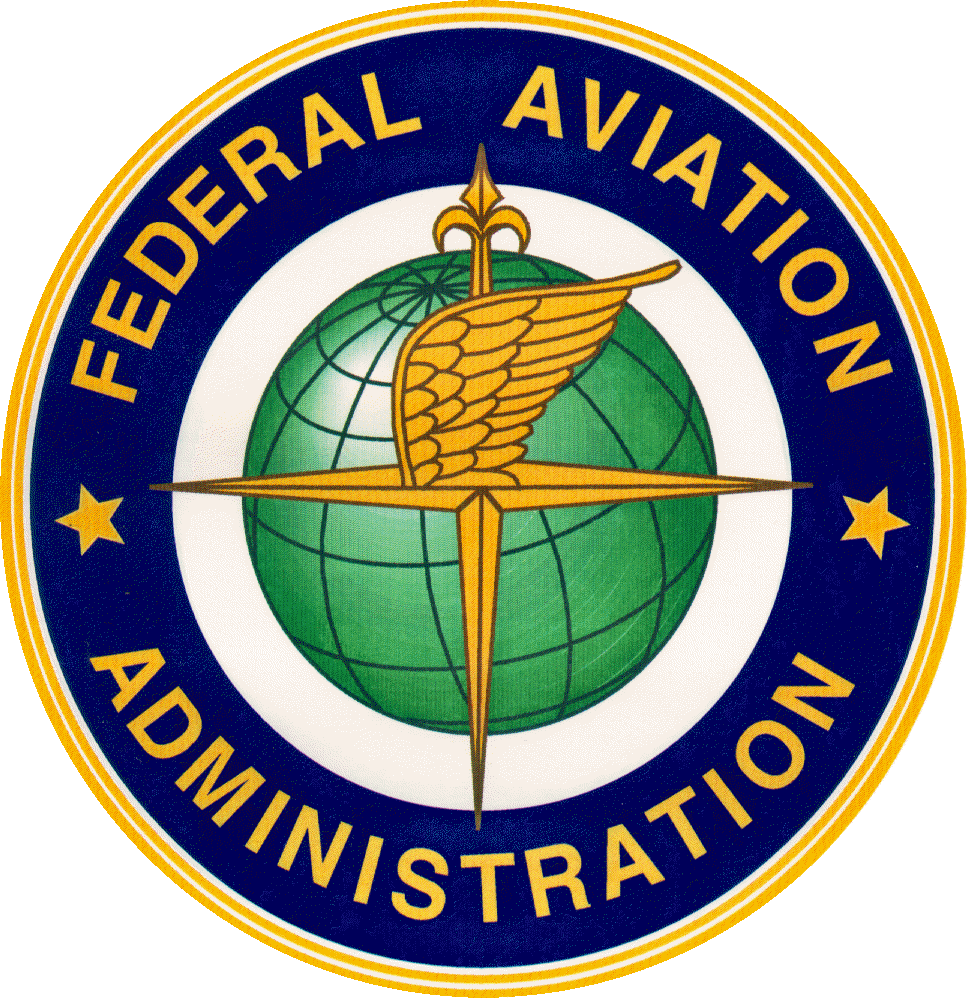 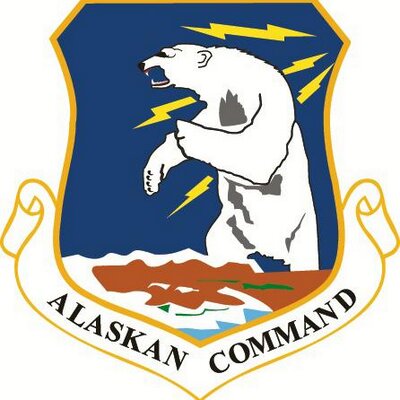 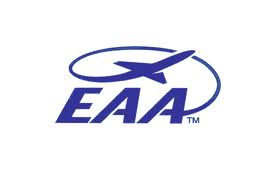 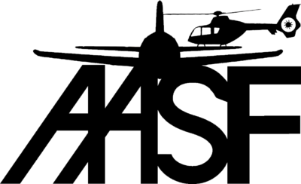 Member:  Alaska Aviation Coordination Council, Alaska Industry Council
18
Contact Information
Jeff Osiensky, Meteorologist in Charge                     907-266-5116 jeffrey.osiensky@noaa.gov
Doug Wesley, Science and Operations Officer         907-266-5112  douglas.wesley@noaa.gov

      Operations 24x7x365
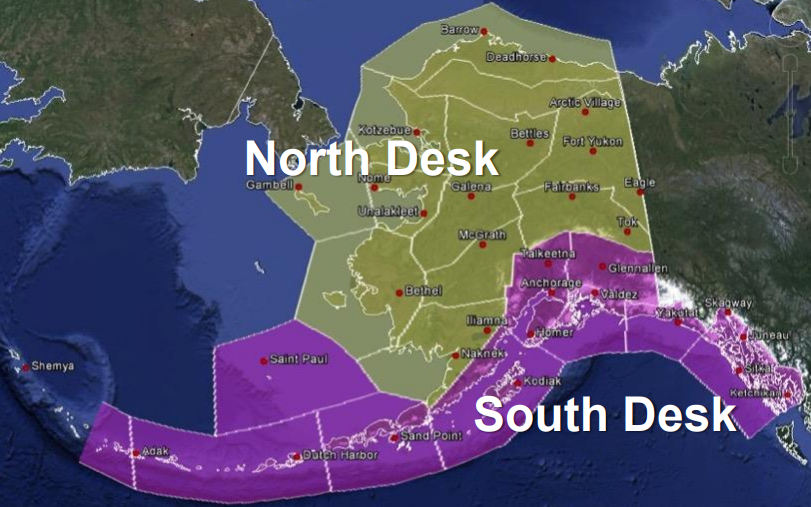 907-266-5109
907-266-5110
19